EGI Testbed for the Human Brain Project
Matthew Viljoen
EGI.eu Operations Team
8 April 2016, Amsterdam
Acknowledgements
EGI Team
Łukasz Dutka (Cyfronet), Christian Bernardt (DESY), Björn Hagemeier (FZ Jülich) et al.

HBP Team
Catherine Zwahlen, Jeffrey Muller, Huanxiang Lu, Sean Hill, Dupont Michaël et al.
EGI/HBP Testing History (Overview)
Apr ‘15 - HBP EGI Usecases
https://documents.egi.eu/secure/ShowDocument?docid=2468
Sep ’15 – Bi-weekly meetings preparing for demo at Bari
https://indico.egi.eu/indico/categoryDisplay.py?categId=174
retrieved sample dataset (~500GB) (Cyfronet+DESY sites)
installed Imaging Service via docker on EGI infrastructure.
performance tests proved service was adequate ~2 users/sec.
Nov ‘15 HBP pilot demo at Bari (Cyfronet+DESY sites)
Dec ’15 – Started bi-weekly open fedcloud-vt meeting for HBP 
Jan ’16 – deployed ATLASViewer visualization app on fedcloud.  Imaging Service now load balanced. ~10 users simultaneously/sec.
Apr ‘16 – Fully functioning and costed pilot ready for HBP
HBP Visualization Usecase
Hosting of replicas (~5TB) of the following datasets:
Golgi rat brain
R602 rat brain
Waxholm rat brain
Allen_v3 mouse brain
Adult human brain (100μm)
Adult human brain (20μm)
Infant human brain 
Jubrain
‘Tiles’ exposed by web service via http
a tile is a small segment of a HBP image, 256x256px in size
http://hbp-image.desy.de:8888/image/v0/api/bbic?fname=/srv/data/HBP/BigBrain_jpeg.h5&mode=ims&prog=TILE%200%200%203%201000%200%201%20none%2010%202
Absolute minimum delivery time specified for one user
 (8 tiles delivered in <1s)
Required access speed sufficient for >10 users for production
First steps – Demo at EGI CF (Oct ’15, Bari, IT)
Simple application written to parse image stacks
(screenshot)
Animation created from 20k tiles of human brain
Complete software stack
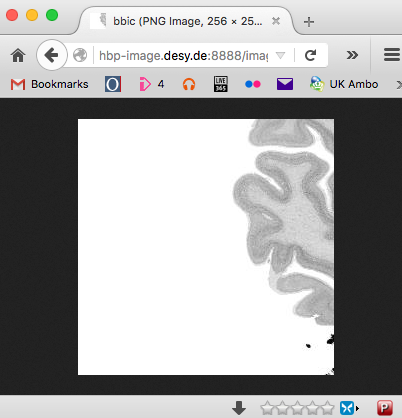 1. Image service
Java visualization web service installed by Docker.  POSIX access to underlying storage (onedata, dCache, …) with load balancing

2. User Visualization applet 
Server-side applet based on Angular.js installed on Apache. Test instance deployed on the fedcloud
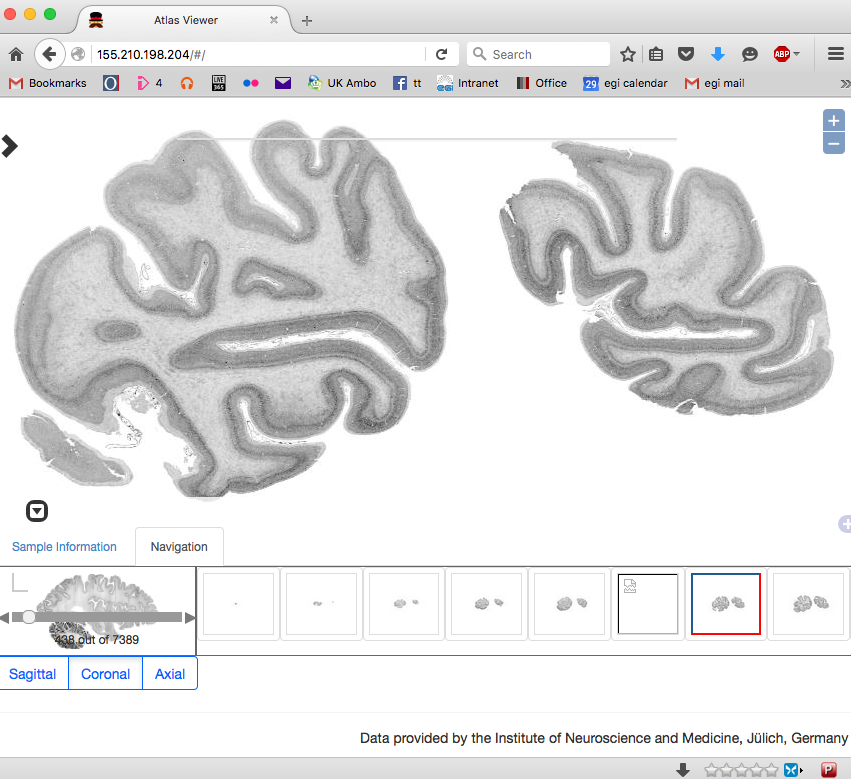 Testing & Scalability considerations
Bespoke testing software developed
Image Server
Python, Golang
ATLASViewer
Angular-Protractor
Load balancing on imaging software enabled 5 - 10x increase in performance
Without load balancing:
With load balancing:
#Users dCache     Onedata
   1     979.55ms   943.02ms
 5     954.58ms   935.14ms
10     963.36ms   998.66ms
15     955.31ms  1030.87ms
20     980.62ms  1193.38ms
25    1469.84ms  1314.01ms
30    2106.38ms  1637.65ms
50    2589.30ms  3449.66ms
100   9101.70ms  5460.86ms
200  30900.36ms 44338.79ms
#Users dCache Onedata
   1     790ms   560ms
   2    1300ms   700ms
   3    1800ms  1000ms
   4            1200ms
HBP data hosting site requirements
5-10 TB of data hosting behind enterprise data hosting service exposed to Docker via POSIX
OneData and dCache on EGI testbed
Load balancing capable of running multiple Docker instances (NGINX/S5)
Minimum data delivery speed to visualization software
Demo of the ATLASViewer on EGI:
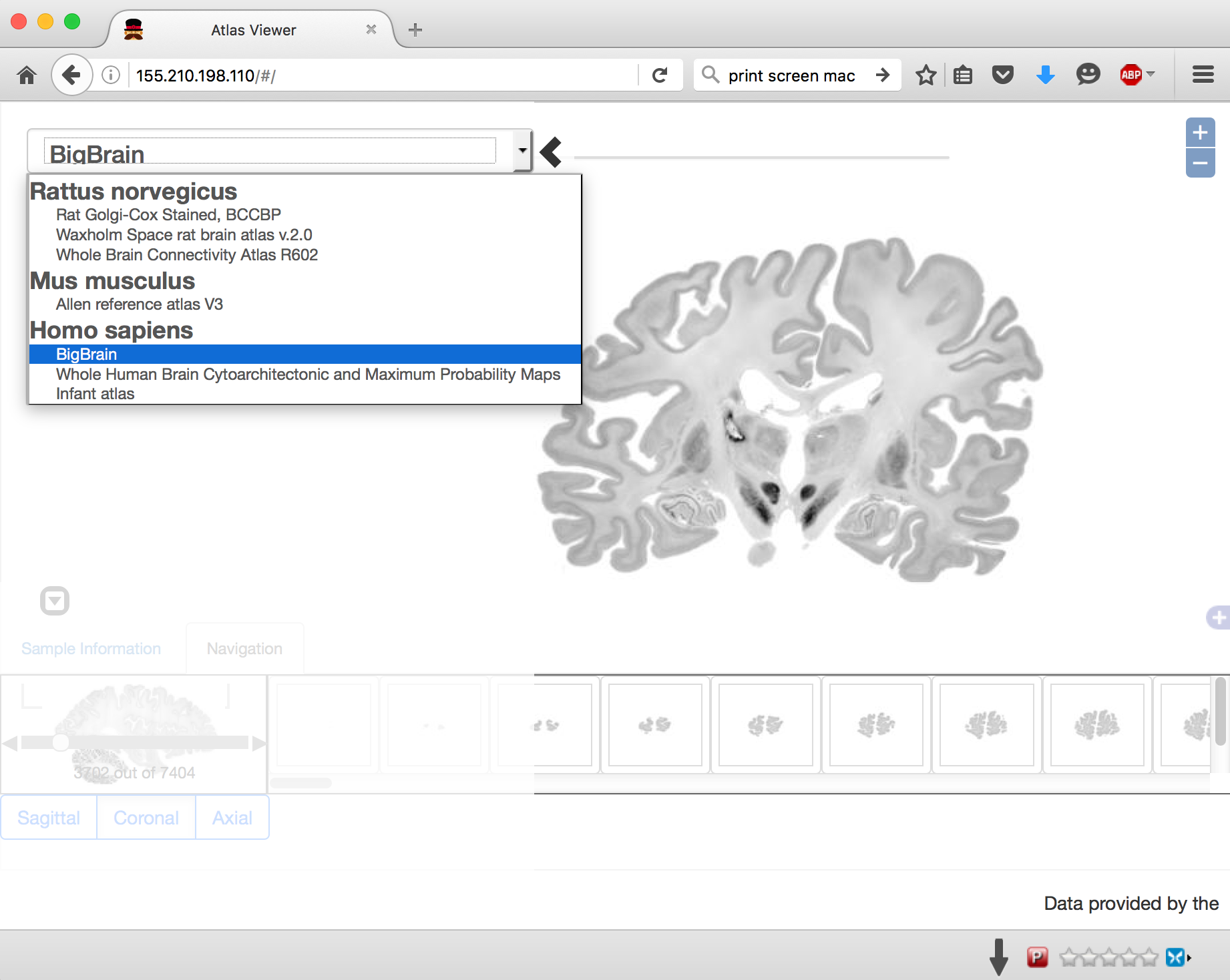 Demo of the ATLASViewer on EGI:
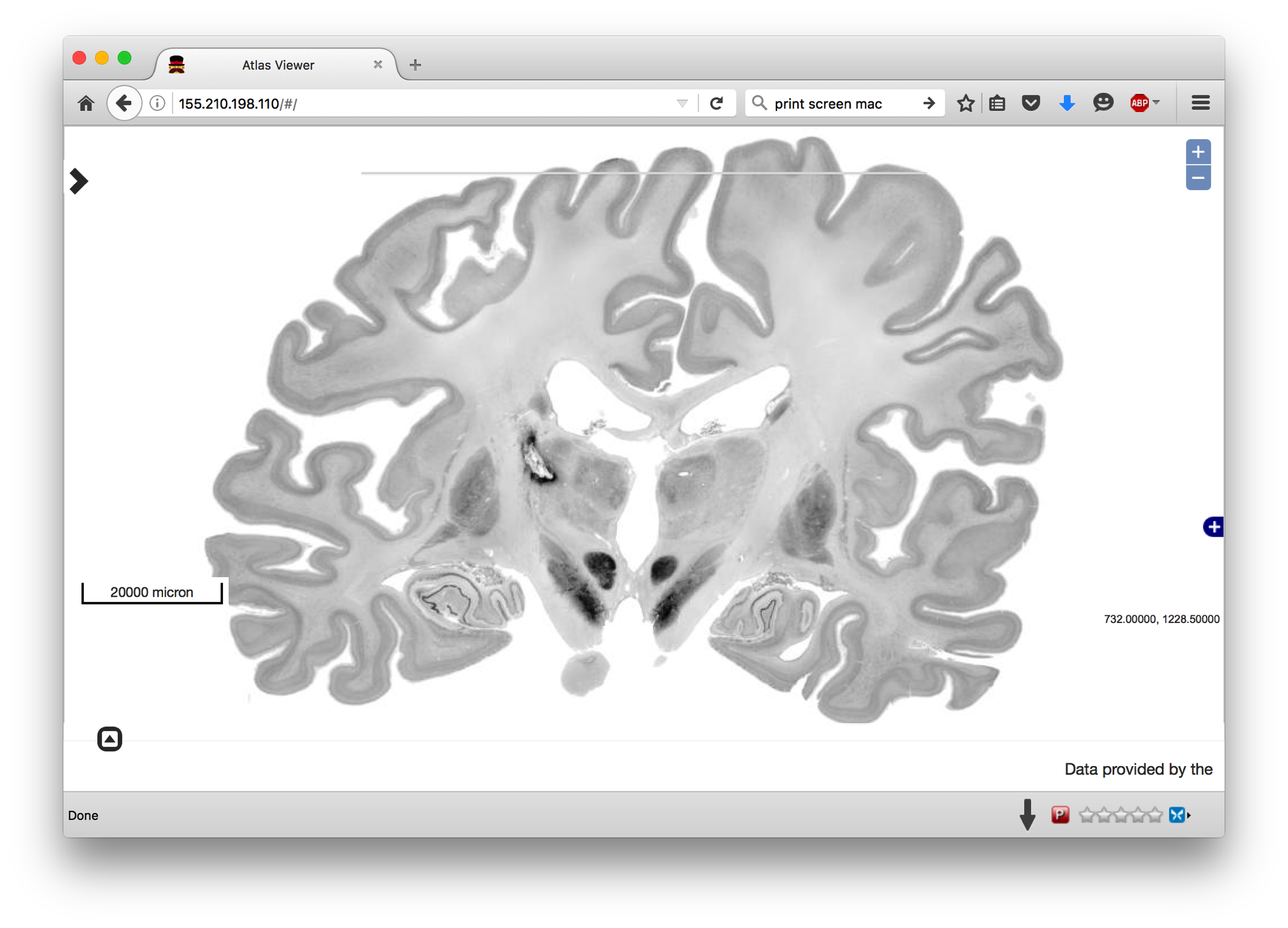 Demo of the ATLASViewer on EGI:
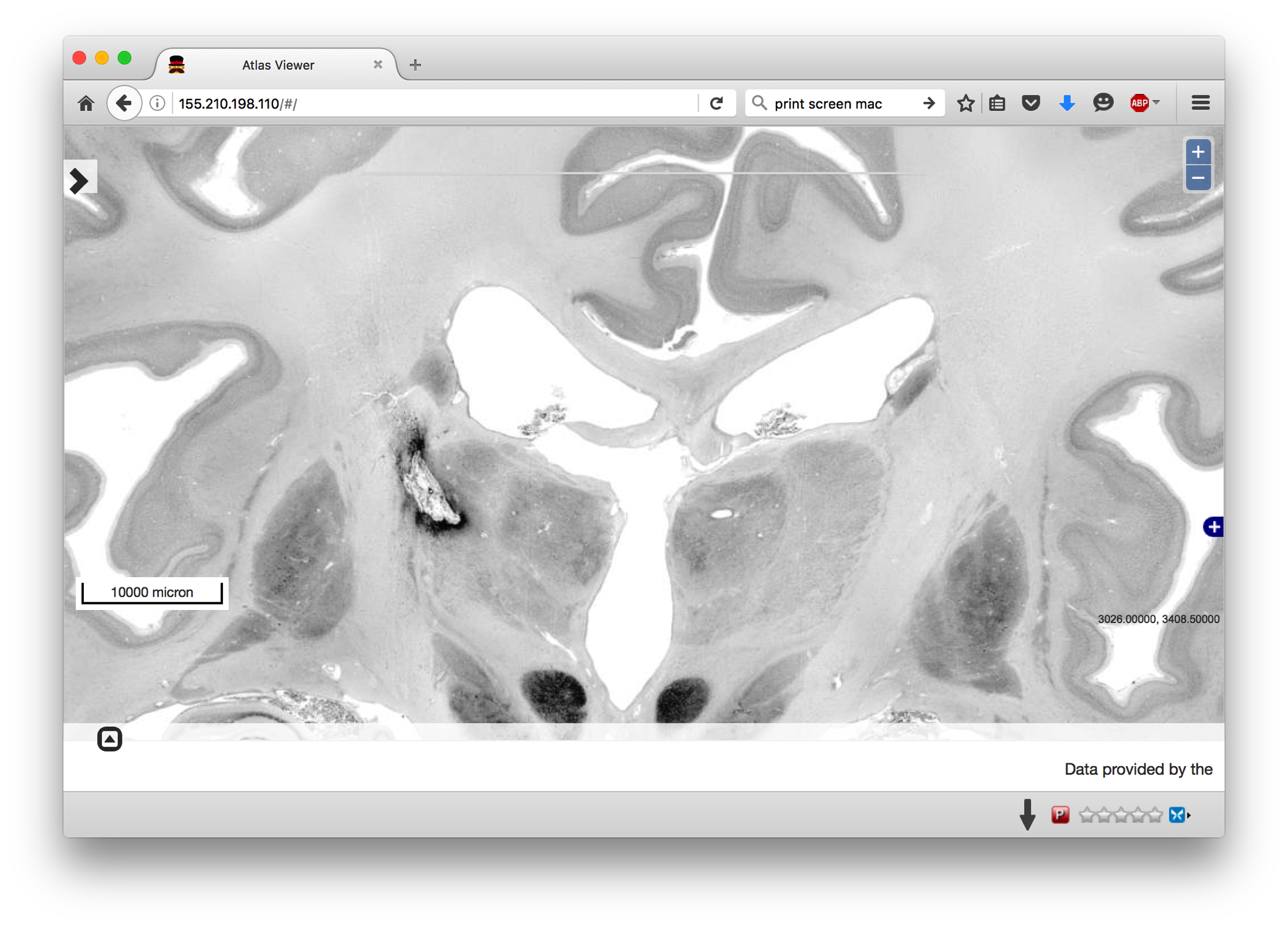 Demo of the ATLASViewer on EGI:
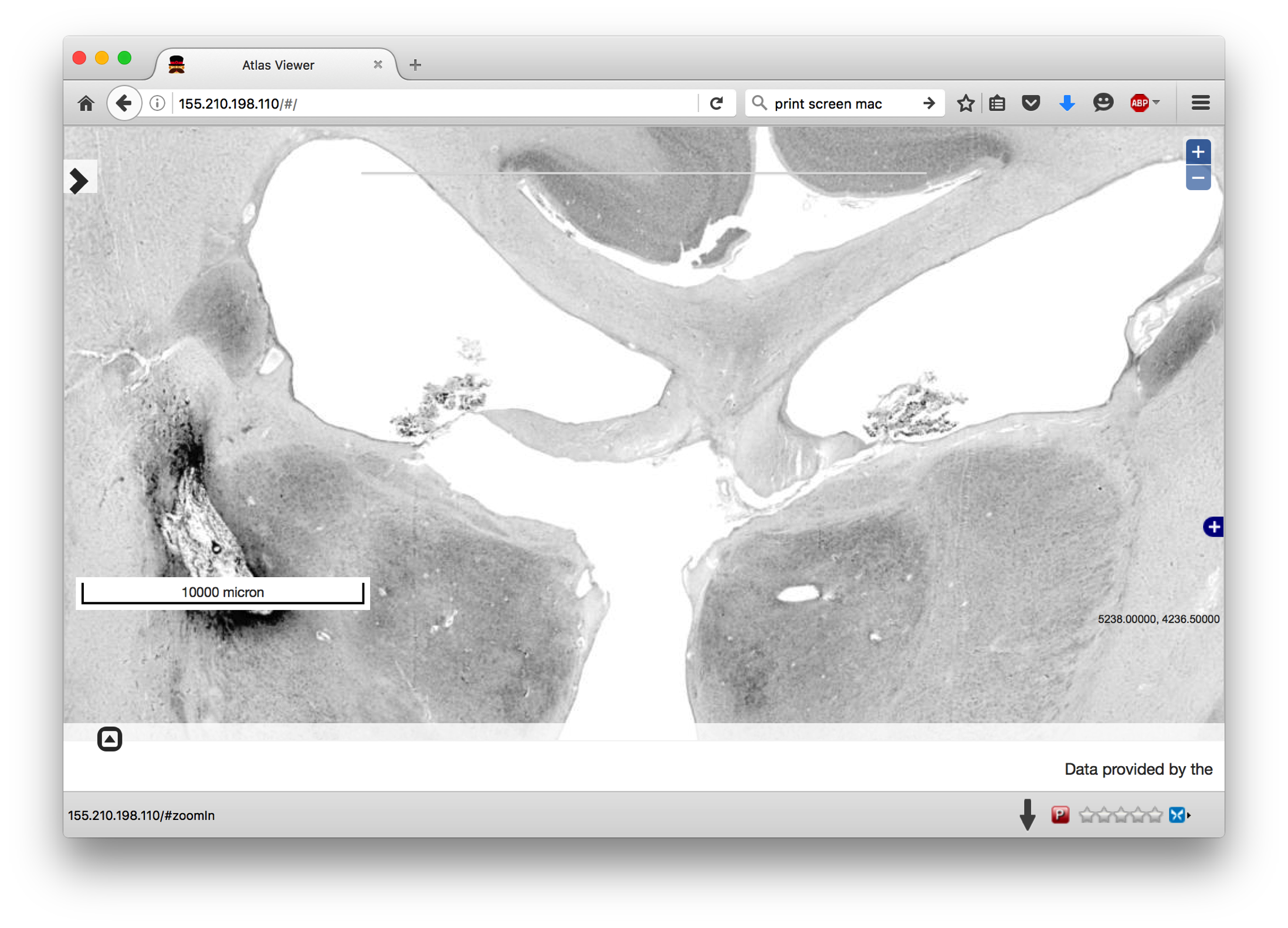 Demo of the ATLASViewer on EGI:
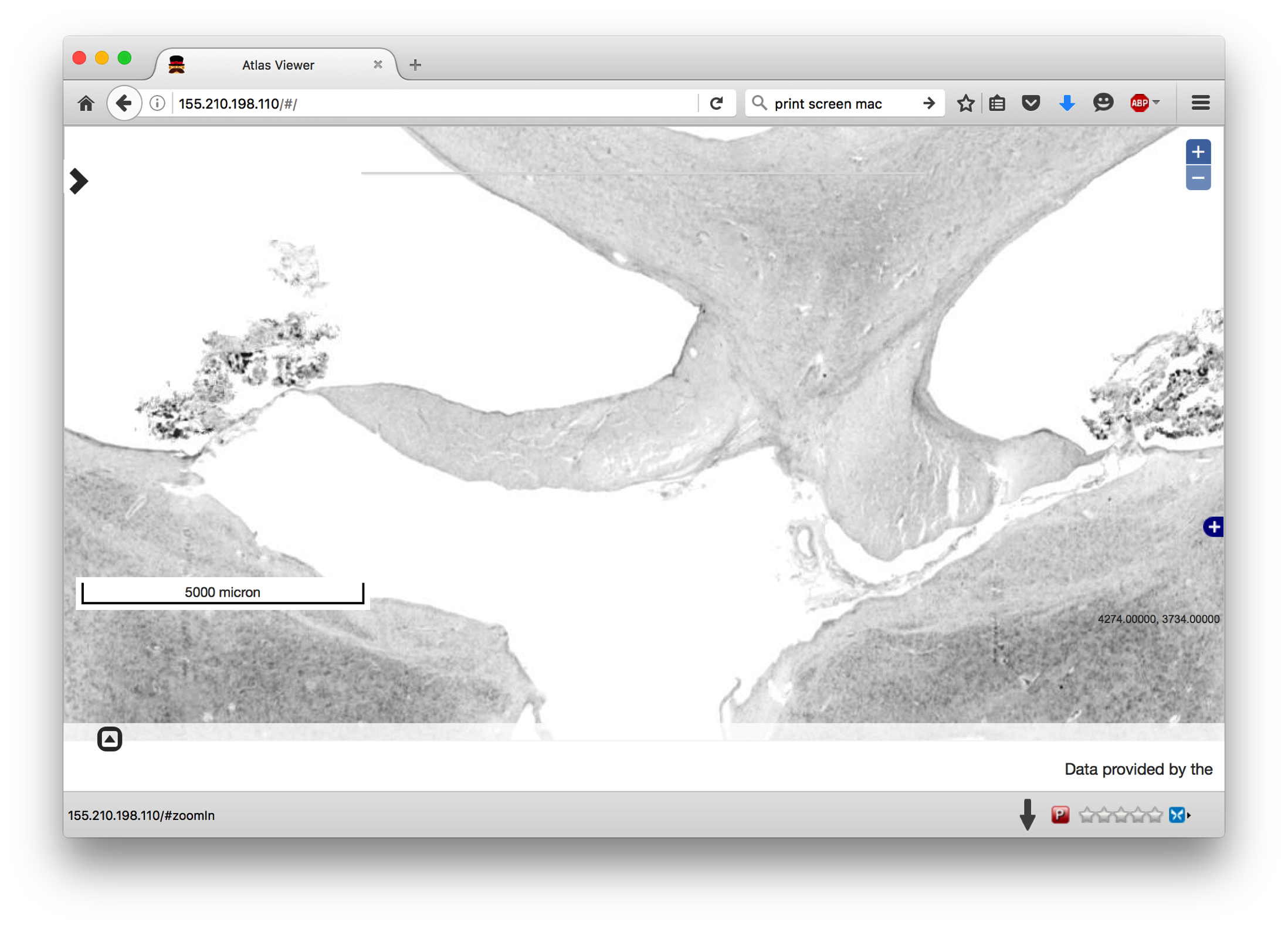 Next version of ATLASViewer
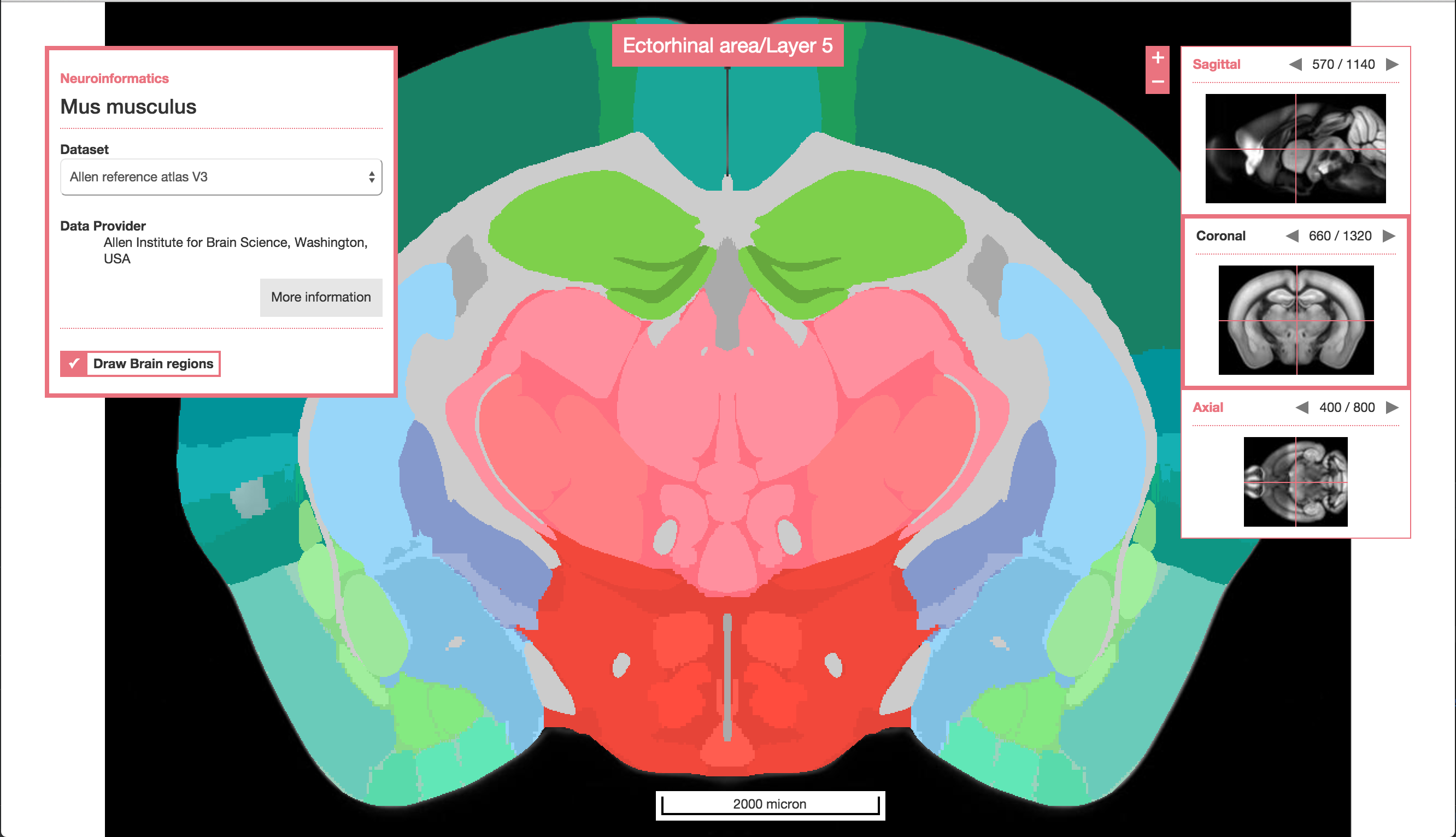 Next steps - 1
Interoperation of ATLASViewer with Open ID Connect HBP AAI
Move to full production
functional monitoring
deployment of production ATLASViewers by HBP
SLA agreed and finalized
Further scalability (more sites for capacity and geographical distribution)
Next steps - 2
Further scalability (more sites for capacity and geographical distribution)
Federated access to data (e.g. Dynafed, EGI Open Data platform)
From Visualization to Computation of datasets
Easier transfer HBP->EGI, cross-site replication
Globus Connect, FTS3
Passive – Active HBP datasets HBP

Archived (passive) datasets on e.g. Zenodo

Active datasets on EGI
Thanks!
Further information

Matthew Viljoen, EGI
matthew.viljoen@egi.eu